Marketing for Golf Management
Chapter 10: Marketing Research
Unless otherwise noted, this work is licensed under a Creative Commons Attribution-NonCommercial-ShareAlike 4.0 International (CC BY-NC-SA 4.0) license. Feel free to use, modify, reuse or redistribute any portion of this presentation.
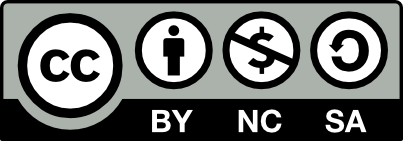 10.0 Learning Objectives
In this chapter, we will:

Explain the role of marketing research.
Outline the marketing research process and the techniques employed.
Describe the difference between Quantitative and Qualitative research.
Differentiate between primary and secondary research.
Apply marketing research to the everyday club environment.
Design survey and data collection methods.
10.1 The Marketing Research Process – Step 1
Step 1 in the marketing research process is to define the problem. Businesses take a look at what they believe are symptoms and try to drill down to the potential causes so as to precisely define the problem. The next task for the researcher is to put into writing the research objective, or goal, the research is supposed to accomplish.
10.1 The Marketing Research Process – Step 2
Step 2 in the process is to design the research. The research design is the “plan of attack.” It outlines what data you are going to gather, from whom, how, and when, and how you’re going to analyze it once it has been obtained.
10.1 The Marketing Research Process – Step 3
Step 3 is to design the data-collection forms, which need to be standardized so the information gathered on each is comparable. Surveys are a popular way to gather data because they can be easily administered to large numbers of people fairly quickly. However, to produce the best results, survey questionnaires need to be carefully designed and pretested before they are used.
10.1 The Marketing Research Process – Step 4
Step 4 is drawing the sample, or a subset of potential buyers who are representative of your entire target market. If the sample is not correctly selected, the research will be flawed
10.1 The Marketing Research Process – Step 5
Step 5 is to actually collect the data, whether it’s collected by a person face-to-face, over the phone, or with the help of computers or the Internet. The data-collection process is often different in foreign countries
10.1 The Marketing Research Process – Step 6
Step 6 is to analyze the data collected for any obvious errors, tabulate the data, and then draw conclusions from it based on the results
10.1 The Marketing Research Process – Step 7
The last step in the process, Step 7, is writing the research report and presenting the findings to decision makers
10.2 Marketing Information Systems
A marketing information system (MIS) serves as a crucial tool for organizing and managing the extensive information available to firms
This information is vital for marketing professionals and managers to make informed decisions
Ideally, a comprehensive marketing information system should incorporate the following key components:
Recording Internally Generated Data and Reports
Collecting Ongoing Market Intelligence
Utilizing Marketing Analytics Software
Recording Marketing Research Information
While market intelligence is crucial, it must be gathered ethically and legally
10.3 Types of Research Design
Research designs fall into one of the following three categories:
10.3 Exploratory Research Design
An exploratory research design is useful when you are initially investigating a problem, but you haven’t defined it well enough to do an in-depth study of it and include the following techniques:
Qualitative Research
Depth Interviews
Focus Groups
Case Studies
Ethnographies and Projective Techniques
Quantitative market research refers to the process of collecting large amounts of data through surveys, questionnaires, and polling methods
10.3 Descriptive Research Design
Anything that can be observed and counted falls into the category of descriptive research design
A study using a descriptive research design involves gathering hard numbers, often via surveys, to describe or measure a phenomenon so as to answer the questions of who, what, where, when, and how 
Physiological measurements also fall into the category of descriptive design. 
Physiological measurements measure people’s involuntary physical responses to marketing stimuli, such as advertisements.
A strictly descriptive research design instrument—a survey, for example—can tell you how satisfied your customers are. It can’t, however, tell you why.
10.3 Casual Research Design
Causal research design examines cause-and-effect relationships and answers “what if” types of questions. 
If a firm changes X, what will happen to Y? 
To conduct causal research, the researcher designs an experiment that “controls,” or holds constant, all of a product’s marketing elements except one. The one variable is changed, and the effect is then measured.
An experiment conducted in a natural setting, such as a store, is referred to as a field experiment. 
Companies sometimes do field experiments either because it is more convenient or because they want to see if buyers will behave the same way in the “real world,” as in a laboratory or on a computer. 
The place where the experiment is conducted or the demographic group of people the experiment is administered to is considered the test market.
10.3 Quantitative vs Qualitative Research
10.4 Primary Research
Primary research involves gathering data for a specific research task. It is based on data that have not been gathered beforehand. 
Primary research can be used to explore a market and can help develop the hypotheses or research questions that must be answered by further research
For example, online research communities can be used to identify consumer needs that are not being met and brainstorm possible solutions. 
Further quantitative research can investigate what proportion of consumers share these problems and which potential solutions best meet those needs.
10.4 Secondary Research
Secondary sources summarize, interpret, critique, analyze, or offer commentary on primary sources.
In a secondary source, an author’s subject is not necessarily something he or she experienced directly. 
Market research based on secondary resources uses data that already exist for analysis; this includes both internal data and external data and is useful for exploring the market and marketing problems that exist
The Internet is an ideal starting point for conducting secondary research based on published data and findings
10.5 Online Surveys: Gathering Data
Online surveys offer the advantage of immediate data capture and facilitate swift and straightforward data analysis
The effectiveness of a survey in collecting valuable data depends significantly on the survey’s design, with a particular emphasis on the formulation of questions
Questions should be worded in a way that allows for an honest answer from the user. All questions should be easy to understand and answer
There are four main types of survey questions:
Open-ended
Closed-ended
Ranked or ordinal
Matrix and rating
Response rates can be improved by offering respondents an incentive for completing the survey
Be aware that there is room for error (respondent error or sample error)
Costs for a research initiative can vary, depending on the scope of the project. It may be appropriate to do the study from within the company, or it may be necessary to hire external experts
10.5 Conducting Research Surveys: A Step-by-Step Guide